“CGEA fer de lance de la lute contre le Cancer en RDC”October 2-4, 2023Thierry M Muanza, BA, MSc, MD, FRCPCA. ProfessorDept. Oncology, Neurosurgery  & Exp. MedicineMcGill UniversityMontreal, Canada
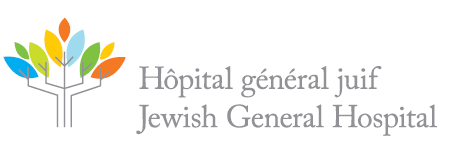 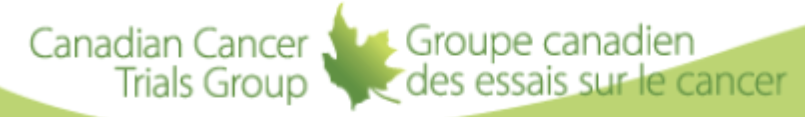 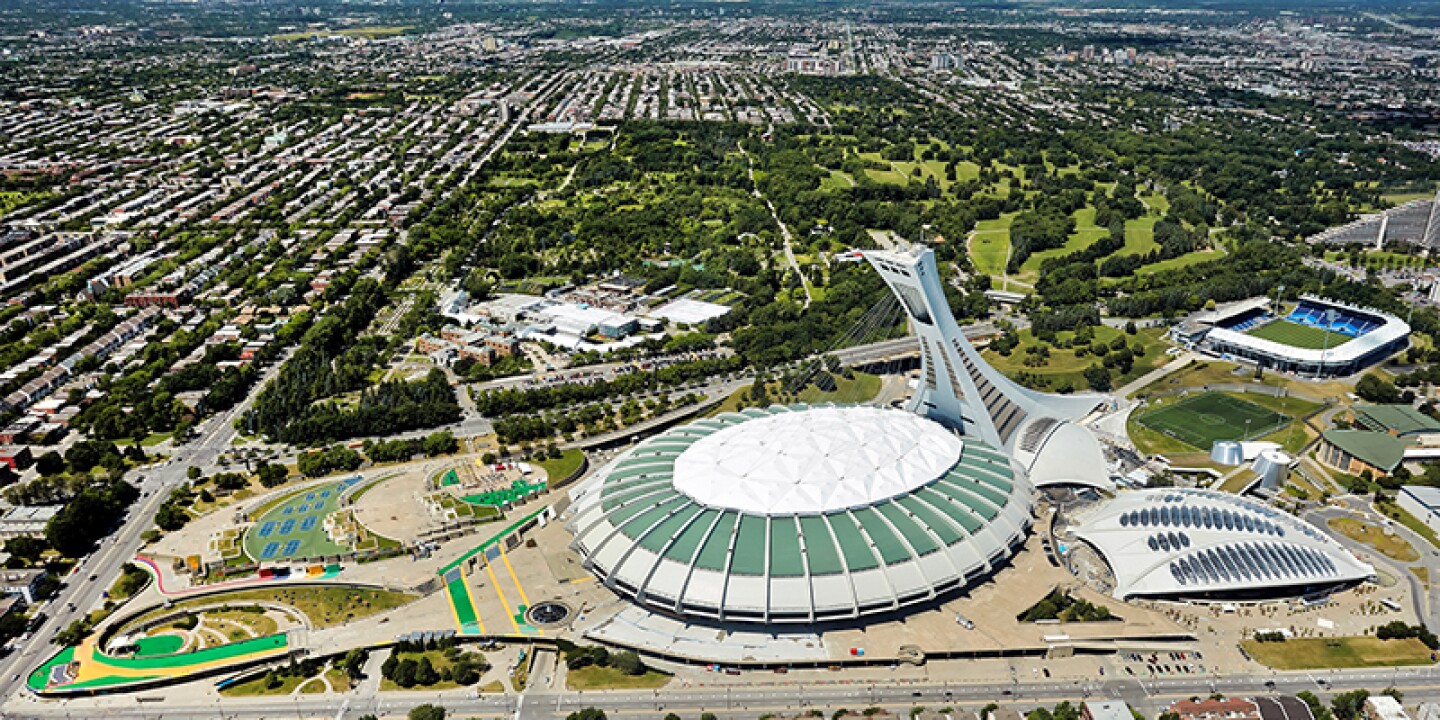 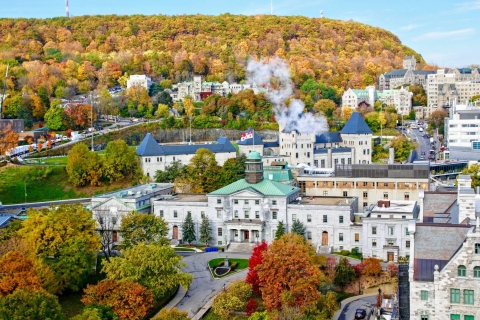 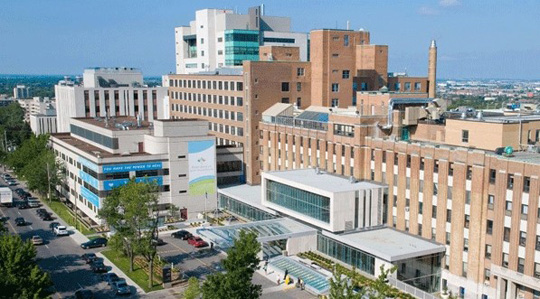 Disclosure
none
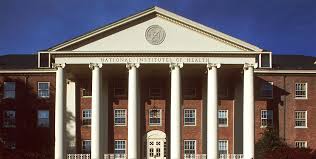 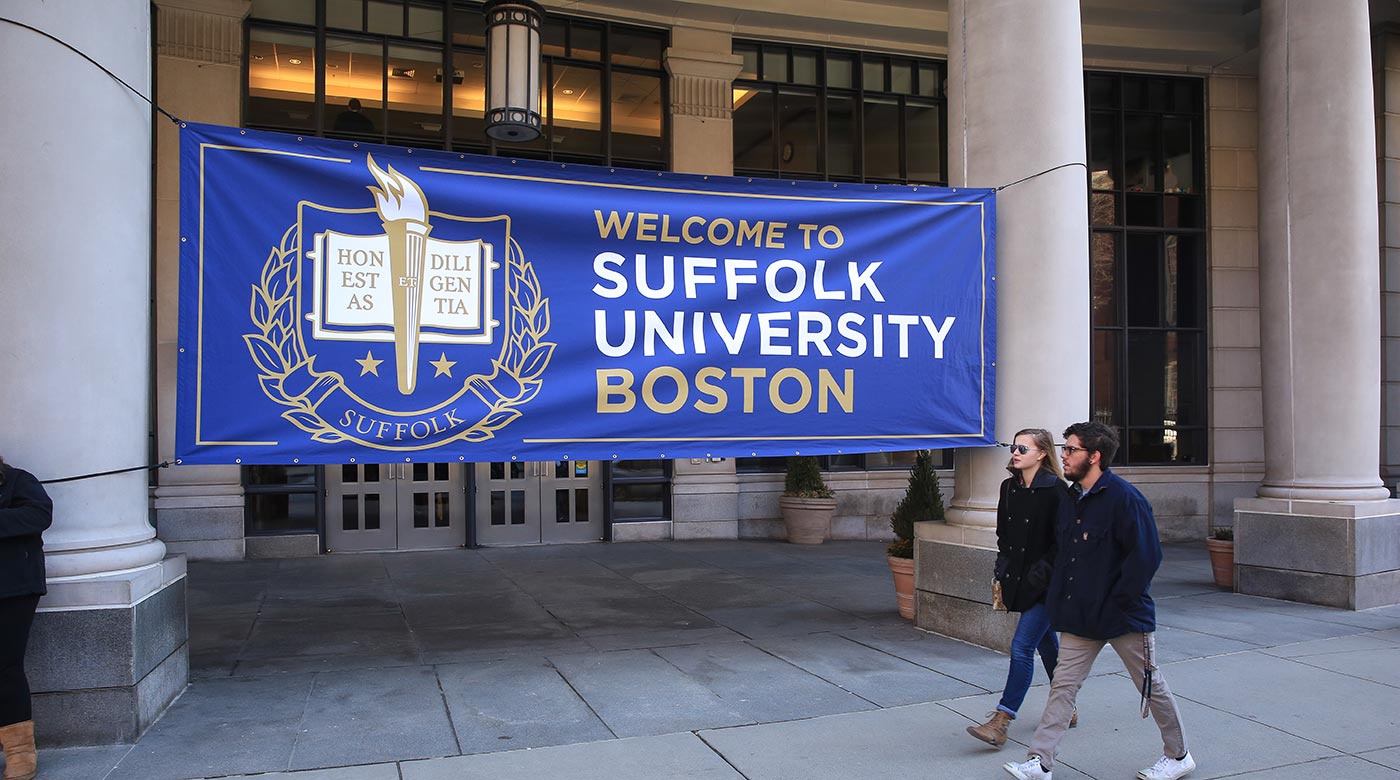 Outline
Background:

Education
Career
Extra-curricular
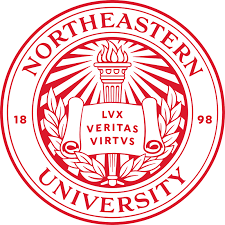 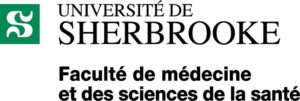 EDUCATION
Undergraduate	B.A., Biology, Suffolk University, Boston, MA. USA, 1986
 
Graduate	M.Sc., Biomedical Sciences, Northeastern University, Boston, MA, USA, 1993
 
Medical		M.D., Université de Sherbrooke, QC, Canada, 1997
 
Post-Graduate Training	Internship, Internal Medicine, McGill University, 1997-1998  
Radiation Oncology, McGill University, 1998-2002   
Radiation Oncology, ASTRO-NCI Fellow, National Institutes of Health, Bethesda, MD USA, 2002-2004
PROFESSIONAL CERTIFICATES
Fellow of Royal College of Physicians and Surgeons, FRCP (C) Radiation Oncology, 2003
SCQ (specialist certificate) Radiation Oncology, Collège des Médecins du Québec, 2004
United States Medical Licensing Examination, 
USMLE ID 40719577, 1997-1999
Federation of State Medical Boards, FSMB ID 213276645, 1999
Medical Council of Canada, LMCC ID 85944, 1999
APPOINTMENTS
UNIVERSITY:
McGill University – Department of Oncology, division of Radiation Oncology: Associate Professor
McGill University –Department of Neurology & Neurosurgery: Associate member
McGill University – Department of Experimental Medicine: Associate member
McGill University – CHIR, Drug Development Training Program: Mentor
McGill University – Adolescents and Young Adults (AYA) Oncology Program: Co-Medical Director
McGill University – McGill Black Alumni Association (MBAA):  Mentor for the McGill Black Mentorship Program
TEACHING
Pre-graduate	09/00 – 05/01	Seminar lecturer
Clinical Oncology (142-313-76)
CEGEP Dawson College – Radiation Therapy Technologist’s Program, Montreal, QC, Canada.
05/05 	ICM - Principles of Oncology (INDS 307) - McGill University, Montreal, QC, Canada.
 Post-graduate	01/00 – 05/00	Seminar Lecturer Clinical 			Radiotherapy for Master level Medical Physics 		(563-603B)
Medical Physics Unit – McGill University, Montreal, QC, Canada.
2004-present	Radiation Oncology residency training program, 		clinical instructor
01/05 	Experimental & Clinical Oncology: Radiation Therapy clinical issues & basic research (516-635D) – McGill University, Montreal, QC, Canada.
11th Annual national Canadian Preparatory Course in Clinical and Radiation Oncology
01/07	Radiobiology lecture
12th Annual national Canadian Preparatory Course in Clinical and Radiation Oncology
03/07	McGill Educational Initiative on Interprofessional Collaboration: Partnerships
	For Patient and Family-Centered Practice.
05/07	McGill University Radiation Sciences Research Retreat: Stratagems for combining targeting molecules with radiation
11/12	MORE, McGill Friday teaching, CNS subjects
06/15	MORE, McGill Friday teaching, High Grade Glioma
06/15	McGill University radiobiology, http://www.mcgillradiobiology.ca/lectures/:  chemoradiation
02/16	Radiation Oncology journal club Regional Nodal Irradiation in Early-Stage Breast Cancer, Radiation Oncology journal club
05/16	McGill Friday teaching, Meningioma: recurrent/high grade
02/17	Radiation Oncology journal club Preoperative or postoperative radiotherapy versus surgery alone for retroperitoneal sarcoma: a case-control, propensity score-matched analysis of a nationwide clinical oncology database, Radiation Oncology journal club
11/18	McGill University CORE lecture on Radiotherapy for clinicians.  Jewish General Hospital
10/19	Mock Tumor Board on Multidisciplinary Management of Early Stage Breast Cancer, MUHC Glen Site at the MORE series, on behalf of McGill’s Gerald Bronfman Department of Oncology. (facilitator)
 
02/06	Radiobiology lecture
TEACHING
Supervisory Experience 
Hamdy Elhateer          Postdoctoral Fellow, Radiation Oncology Visiting Fellow, 07/06 – 06/08
Mitra Heravi               Graduate student, Human Genetics, Master of Science
Atta Goudarzi             BIOC49, Independent Research, 01/08, McGill University 
Ava Schlisser              Summer student, 07/08, McGill University
Philip Wong	    Radiation Oncology resident research elective, 2009, McGill University
Gary Mok	   Radiation Oncology resident research elective, 01/-0/6 2009, McGill University
Fulin Lee	   Summer student, 06/09, McGill University
Azusa Madea	  Summer student, 06/09, McGill University
Hani A-Halabi	  Radiation Oncology research elective, 01- 06/2010, McGill University
Osama Maria	Graduate student, Experimental Medicine, PhD student, 2011-present McGill University 
Mitra Heravi	Graduate student, Human Genetics, PhD candidate, 2009- 2014					McGill University 
Slawomir Kumala	Postdoctoral Fellow, Translational Radiation Oncology, 2012-2016
McGill University
Fleur Gallant	Postdoctoral Fellow in Radiation Oncology, MSc. Clinical Epidemiology, 2013-2014, McGill University 
Maryam Gashgahei	Graduate student, Experimental Medicine, PhD candidate, 2013- 2019
Prabhas Chaudri	Graduate student, Experimental Medicine, PhD candidate, 2013- 2017
Osmar Barbosa	Postdoctoral Fellow, Neuro-Oncology / Pediatric Fellowship.  Visiting Fellow (April – May 2016)
Alex Alborz Jooya	Experimental Medicine, M.Sc. student, (2018 - 2019)
Catalina Dumut.  	Experimental Medicine, M.Sc. thesis, “Optimal delivery of therapeutics to prostate cancer based on magneto-aerotactic MC-1 bacterial agents”. (2018 – 2019)
Helena Beugre	Medical Student, Université de Sherbrooke, April 23-May 3, 2019
Nicole Wong	Medical Student, Université de Sherbrooke, April 23-May 3, 2019
Shaheenah Dawood	Postdoctoral Fellow, Medical oncology Fellow
Elena Parvez	Surgical Oncology Fellow, (2019-2020)
Adam Farhat	Student, Collège international Marie de France, February 19-21, 2020
Gemini Ramasamy	Experimental Medicine, M.Sc. student, (2021 - present)
Jackie Girgis	Experimental Medicine, Ph.D., student, (Sept. 2021 – Aug. 31, 2023).  Project: “Predictive Radiomics biomarkers for Brain Metastasis”
Catalina Dumut	Supervisory Committee Member for Doctoral thesis at McGill.  2023
External examiner
2004 – present	Examiner for the McGill-U. Montreal in-training exams
08/07	Thusanth Thuraisingam, PhD Thesis “Macrophage regulatory genes NRAMP1 and MK2: Implication in Inflammation and Cutaneous wound healing”, Human Genetics, McGill University 
10/08	Mitra Heravi, PhD Qualifying Examination, Human Genetics, McGill University
09/09	Nahid Golabi, MSc. Thesis committee, Experimental Medicine, McGill University
09/10	Vinvent Siu, Master of Science thesis, “MGMT promoter methylation and expression in glial tumors and peripheral blood mononuclear cells”, Graduate Program in Neurological Sciences, McGill University
05/10	Roberta Guimares de Oliveira, PhD Thesis, Graduate Program in Neurological Sciences, McGill University
06/10	Hani Al-Halabi, Department of Experimental Medicine, McGill University.  Master of Science thesis “Gene Expression Profiling in Adult Medulloblastoma” 
04/16  Minghan Shi, PhD, “CED delivery of platinum drugs and their liposomal formulations plus radiation therapy in glioblastoma treatment”, department of radiation sciences and biomedical imaging University of Sherbrooke.
05/16  Gina Bouchard, PhD, “Prévention de la migration radio-induite des cellules cancéreuses du sein”, department of radiation sciences and biomedical imaging University of Sherbrooke
04/17 Laurent-Olivier Roy, Développement d’un traitement pour inhiberle TGF-β dans les glioblastome: une nouvelle utilisation de la chloroquine, department of Pharmacology University of Sherbrooke 
18/01/09	External examiner for Masters Thesis.  Ahmed Ayman Habis, Master of Science, Division of Surgery, McGill University
06/06/19	McGill Pro-Dean for the Doctoral Oral Examination in the Department of Economics (Xian Zhang).  McGill University
19/06/19	Maryam Ghashghaei, PhD Oral Defence.  Experimental Medicine, McGill University
20/06/30	Prabhas Chaudhari, PhD Oral Defence.  Experimental Medicine, McGill University
21/02/22	McGill Pro-Dean for Thesis Oral Defence.  Ahmed Al-Subaie, Dentistry, McGill University
21/11/08	Alaa Omar Barryan, PhD Oral Defence.  Experimental Medicine, McGill University
22/03/14	McGill Pro-Dean for PhD Oral Defence.  Rika Tsushima, Department of Mechanical Engineering, McGill University
22/04/04	McGill Pro-Dean for Thesis Oral Defence.  Antoine Durocher, Department of Mechanical Engineering, McGill University
AWARDS
03/05/85	Beta Beta Beta Biological Honor Society
04/18/86	Sigma Zeta Honorary Science Society
10/05/95	Assembly of Researchers Award, 24th Scientific day, University of Sherbrooke Medical School.
06/09/01	AROQ Resident Award $1,000.
01/10/03	ASTRO/NCI Translational Fellowship Award (Salt Lake City) $80,0000
9/08/04	CARO Travel Award $1000.
01/10//04	The Thelma L. Adams Fellowship Award, Research Institute of the McGill University
Health Center $30,000.
01/10/05	The Thelma L. Adams Fellowship Award, Research Institute of the McGill University
Health Center.   $30,000. 
01/09/06	The Cedars Cancer Institute Fellowship $20,000.
01/10/06	The Simone & Morris Fast Award for Oncology $30,000.
07/09-13	Fond Recherche en Sante du Quebec (FRSQ), Clinician scientist $35,000.
ADMINISTRATIVE RESPONSIBILITIES
Hospital
2004- present			Jewish General Hospital: breast tumor board
2004- present			Jewish General Hospital: neuro-oncology board
2004 - 2010			Montreal Neurological Institute: neuro-oncology tumor board
2006 - present			Lakeshore General Hospital: oncology tumor board
2008- present			Jewish General Hospital: AYA oncology rounds
2013- present			Jewish General Hospital/CIUSSS: Ethics Review Board (ERB)
2015- present	Jewish Genral Hospital: Radiation Oncology Mortality & Morbidity Rounds	 (chair)	
Group
McGill University
2005- 2019			Residency Program Committee, 
2005- 2015			Radiation Oncology Fellowship program Director
2005- 2016			Neuro-Oncology Committee
2005- 2016			Breast Cancer Group
2006- 2008			Consent Form Committee (MGH)2007- 2009			Health and Safety committee (MGH)2007- 2016			Women’s Cancer committee2010 - present			Medical School Admission Committee2014/12	Judge, Poster and Oral presentation competition at the DDTP Research Retreat 20142017- present			Rossy Cancer Network, Breast Cancer Group				Rossy Cancer Network, Lung Cancer
Advisory Boards2014 – April 2021		
Board of Directors, Brain Tumor foundation of Canada (BTFC)2014 - present			
Board of Directors, Canadian Brain Tumor Consortium (CBTC) 
09/15 – present		        	
Executive Director of Amis des Universites de MbujiMai (AUM)
11/18	
Advisory Board, Abbvie Oncology.  Depatux-M SNO Scientific Exchange Meeting.  New Orleans, LA11/22 – 10/23	
Lady Davis’ EDI Advisory Committee
QuebecEvaluator, Fight against cancer program (PQLC), Hotel Dieu QuebecEvaluator, Fight against cancer program (PQLC), Centre Hospitalier Universitaire LavalNational2007- 2012	Canadian Association of Radiation Oncology (CARO), Rapid AstraZeneca (RAZCER) & Evaluation of Radiomodifiers Advisory Group2007 - 2014	CARO annual scientific meeting abstracts reviewer			2008- present			Canadian Brain Tumor Consortium (CBTC)2008- present			National Cancer Institute Canada (NCIC) CTG Locally AdvancedBreast Cancer sub-Committee2012 - present			National Cancer Institute Canada (NCIC) Brain Tumor Committee2016 - present			Scholarship Committee, Brain Tumor Foundation of Canada2016 - present 			Advocacy Committee, Brain Tumor Foundation of CanadaInternational1999- present			The American Society for Therapeutic Radiology and Oncology(ASTRO)2009- present			European Society of Radiation Oncology (ESTRO).2010- present			The Society for Neuro-Oncology2016 - present			NRG Oncology, Breast cancer committee2017- present			Society of Neuro-Oncology (SNO)-SSA, Steering Committee2020 – present			SNO CWD Committee2020 – present			JGH, Institutional Representative at the RTOG
Editorial Review
05/06		International Journal of Radiation Oncology Biology and Physics
		ROB-D-06-00290 Invited reviewer
05/09		Current Oncology Invited reviewer
10/10		Current Oncology Invited reviewer 
07/12		Journal of signal Transduction, 902854.v1, Invited reviewer
02/13		Current Oncology Invited reviewer, 1457-11629-1-RV 
01/16		Frontiers in Oncology, Review Editor in Radiation Oncology
01/17		Cureus, Invited reviewer, DOI: 10.7759/cureus
06/17		International Journal of Radiation Oncology, Biology, Physics, Invited
		reviewer, Ref.:  Ms. No. ROB-D-17-00654
11/17		Plos One, Invited reviewer, Ref.: Ms. No. PONE-D-17-35115
06/19		Scientific Reports, Invited reviewer, Ref: SREP-19-03198
03/20 – present	Associate Editor, Frontiers in Oncology
05/20		Neuro-Oncology Practice, Invited reviewer, NOP-D-20-00043
Scientific Review
International
11/10	International Grant reviews
	Evaluation ANR “Equipment of excellence” (French Research Funding Agency.  France, EQUIPEX 2010
National
2014 - present	Brain Tumor Foundation of Canada
2008 - present	Canadian Brain Tumor Consortium
2004 - 2010	CARO Annual scientific meeting abstract reviews
2018 – present	Alberta Cancer Foundation.  Scientific reviewer for Early Detection call in liquid biopsy and biomarkers.2020 – present	Chair, Brain Tumour Foundation of Canada’s ISEC Committee 
Local
2006, 2007, 2008	MUHC for IRB
2005 - present	Lady Davis internal grant review
2013 - 		CCOMTL Scientific review board
2023/04	Study reviewer for MBM meeting (2023-3684 – ARASTEP)
COMMITTEES
 
2004 - present 		Member, Medical, Dental and Pharmacy Evaluation Committee (MUHC)
2004 – 2016		Member, Breast Oncology, McGill University
2004 – 2016		Member, Neuro-Oncology, McGill University 
2008 - present		Member, Medical, Dental and Pharmacy Evaluation Committee (JGH)
2008 – present		Member, Breast cancer clinical research group (JGH)
2013 - present		Member, Research Ethics Committee (JGH)
2016- present		Member, NRG Oncology clinical research (JGH)
 
 
Clinical Research
 
Radiation Oncology CRU Lead: 2018-2023
www.snossa.org
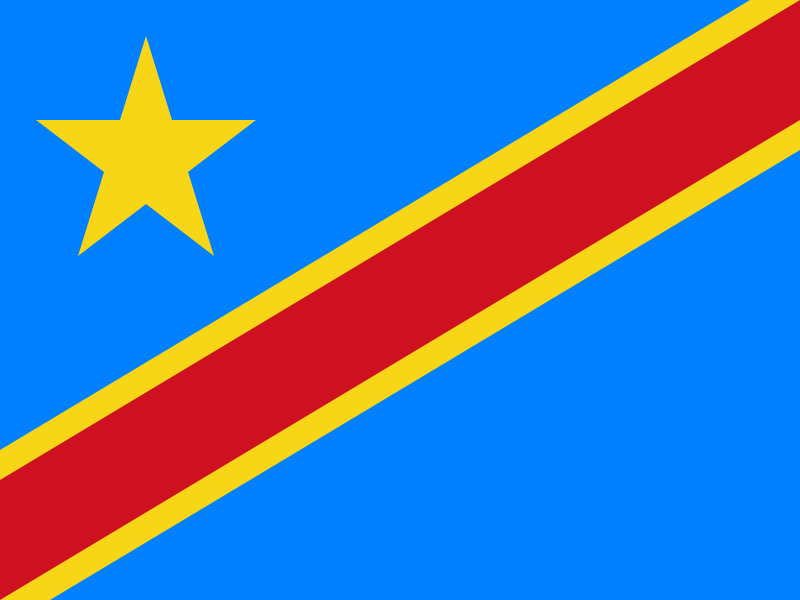 Acknowledgments
Our Patients
McGill_Students/Trainees
JGH Neuro-Oncology Team


   ?/Questions


THANK YOU
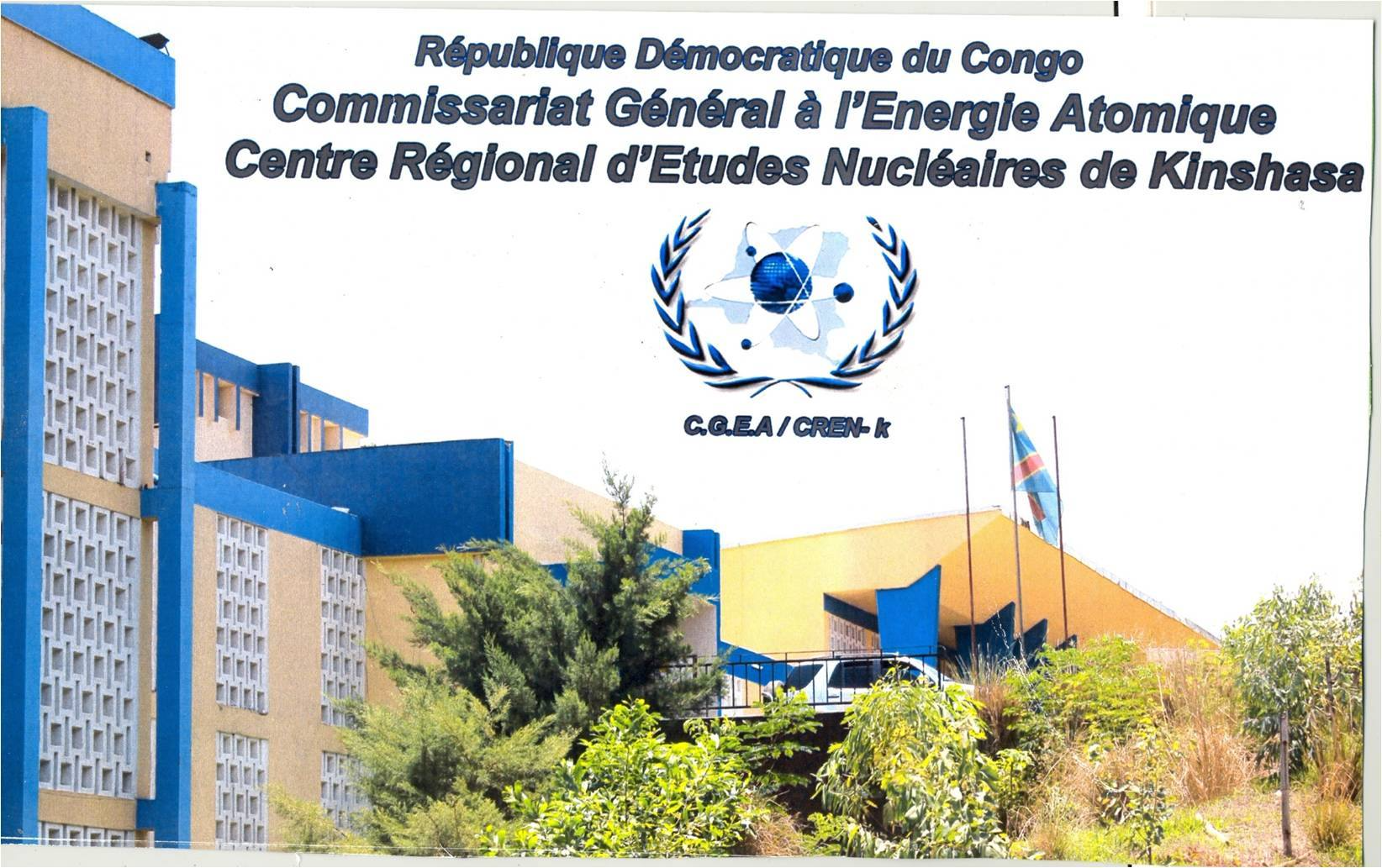